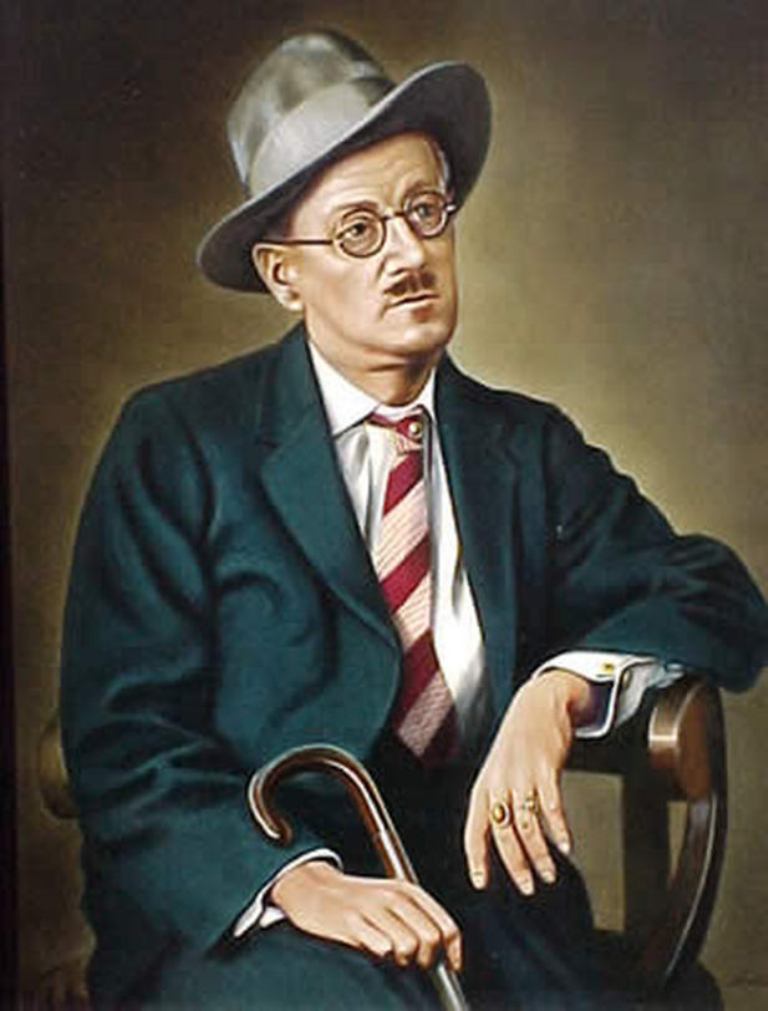 Джеймс Джойс
Роботу виконав Токар Володимир
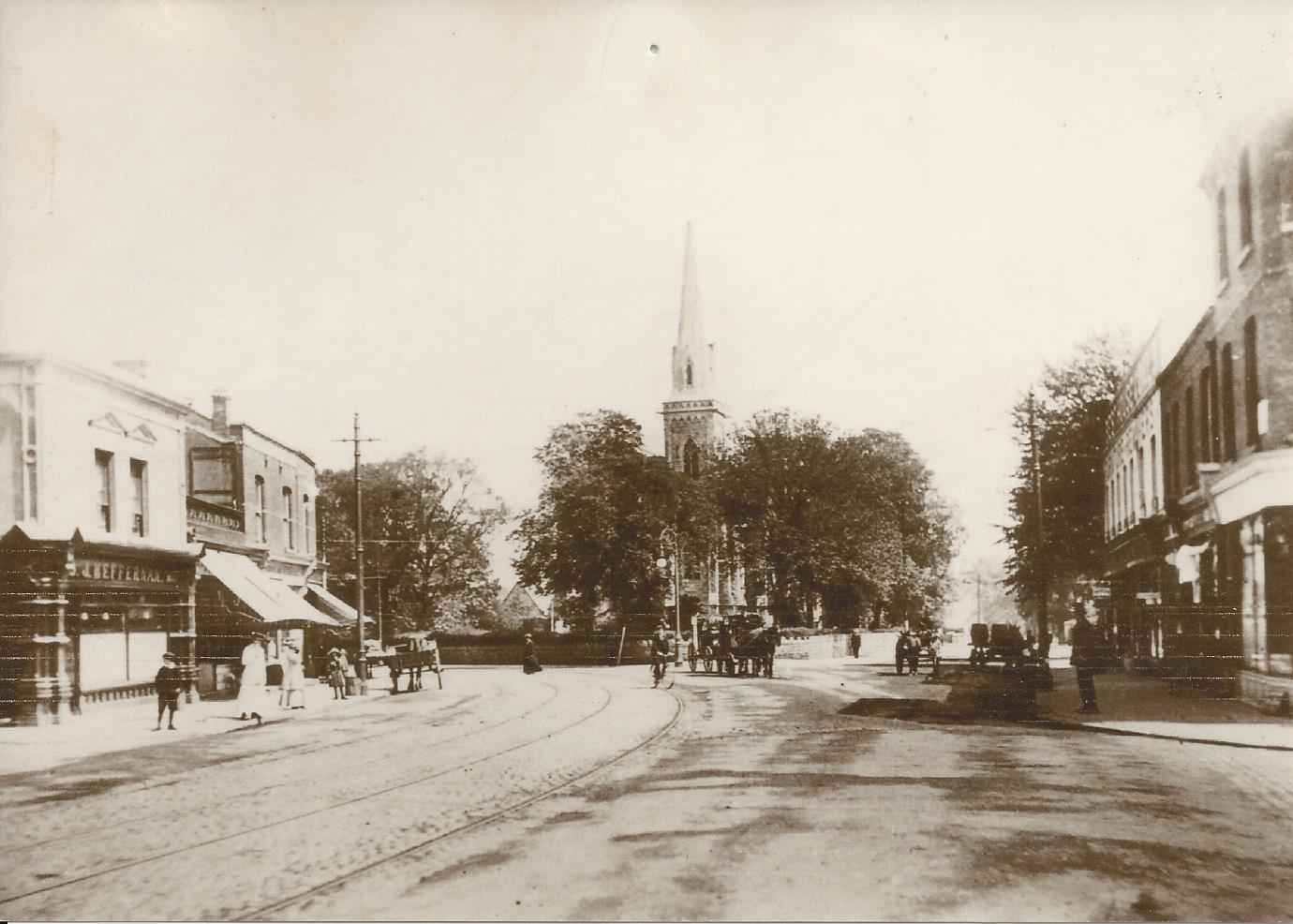 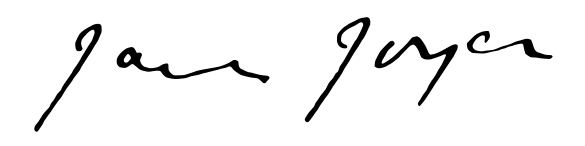 2 лютого 1882 рік – нарождення Джеймса Джойса у Ратгарі, Ірландія.
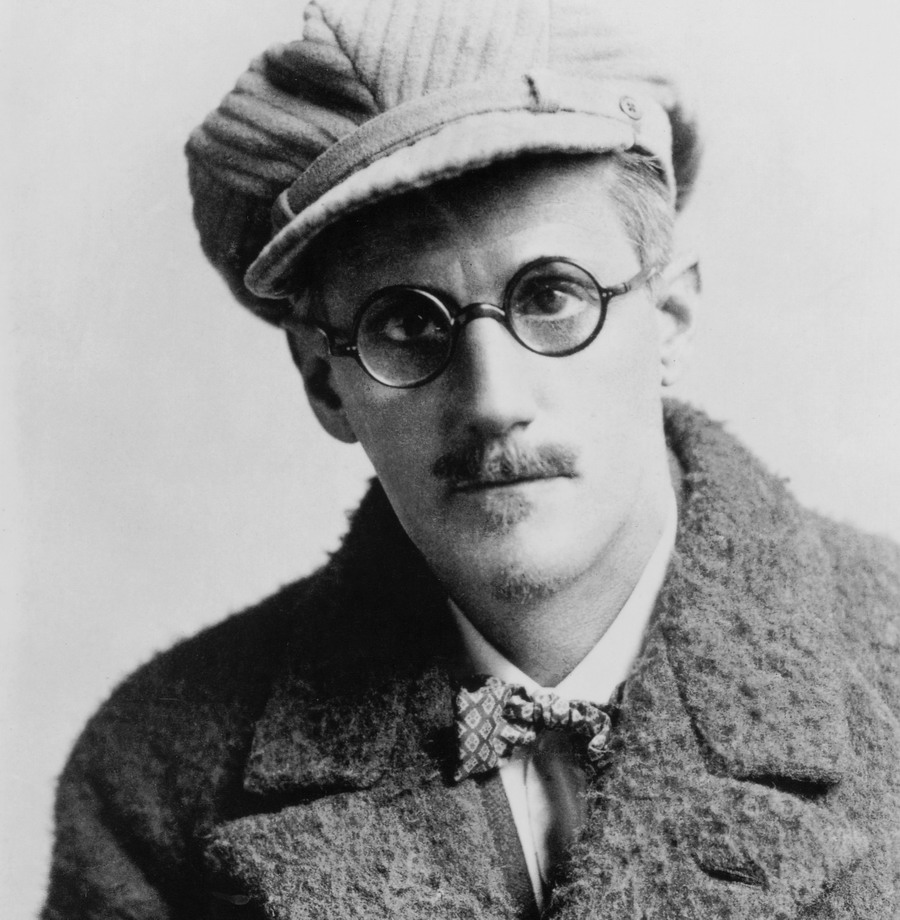 1888 рік – початок навчання у школі-інтернаті.
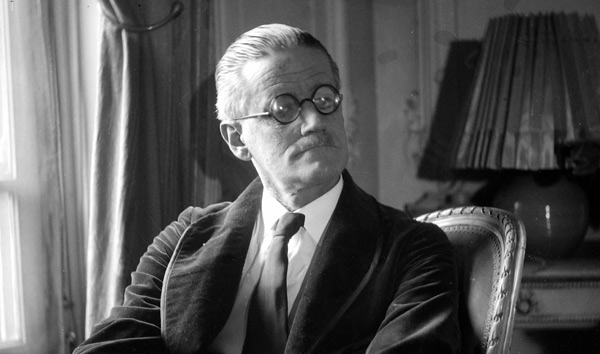 1893 рік – навчання у коледжі Бельведер.
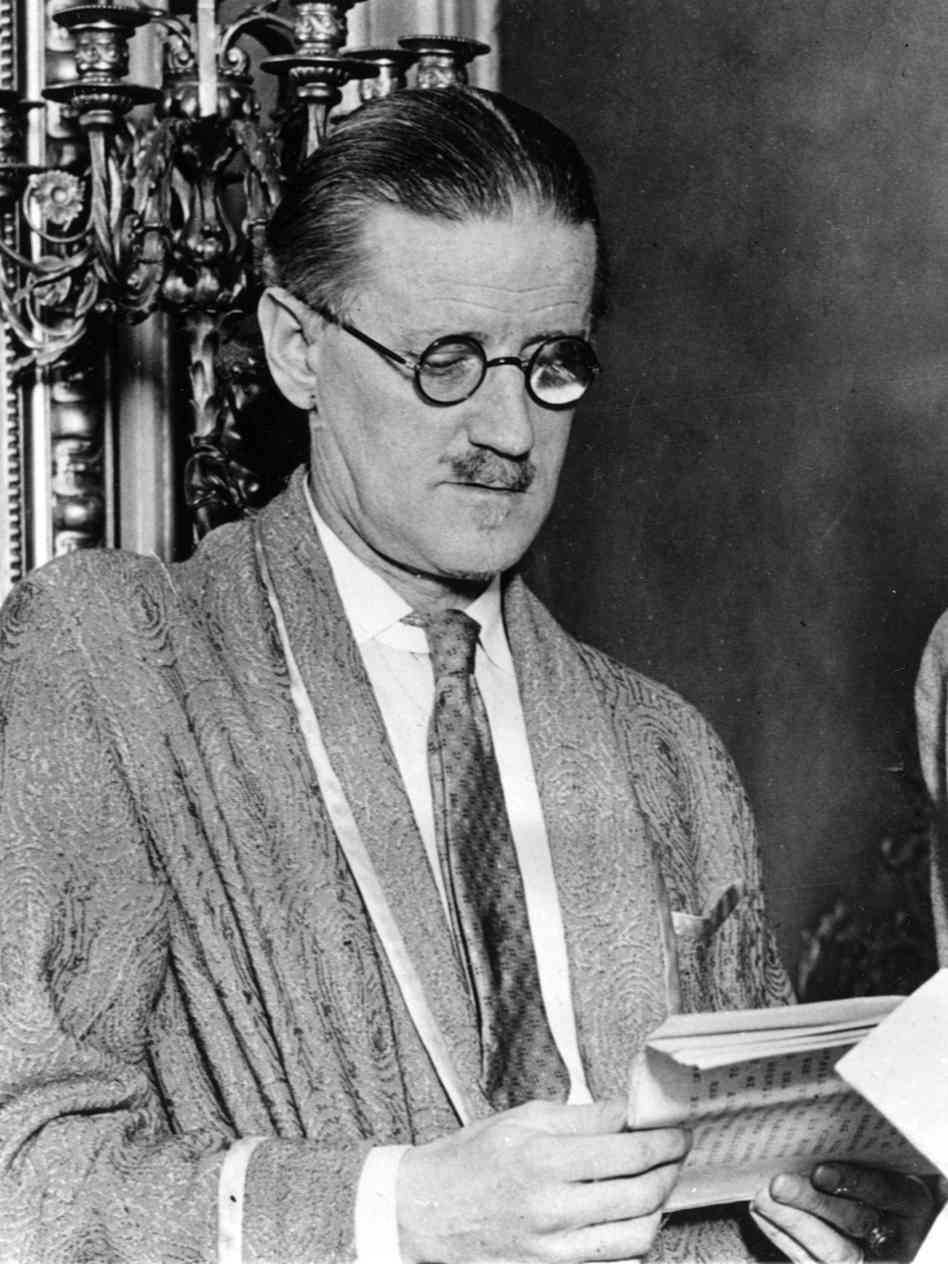 1898 рік – вступ до Дублінського університетського коледжу
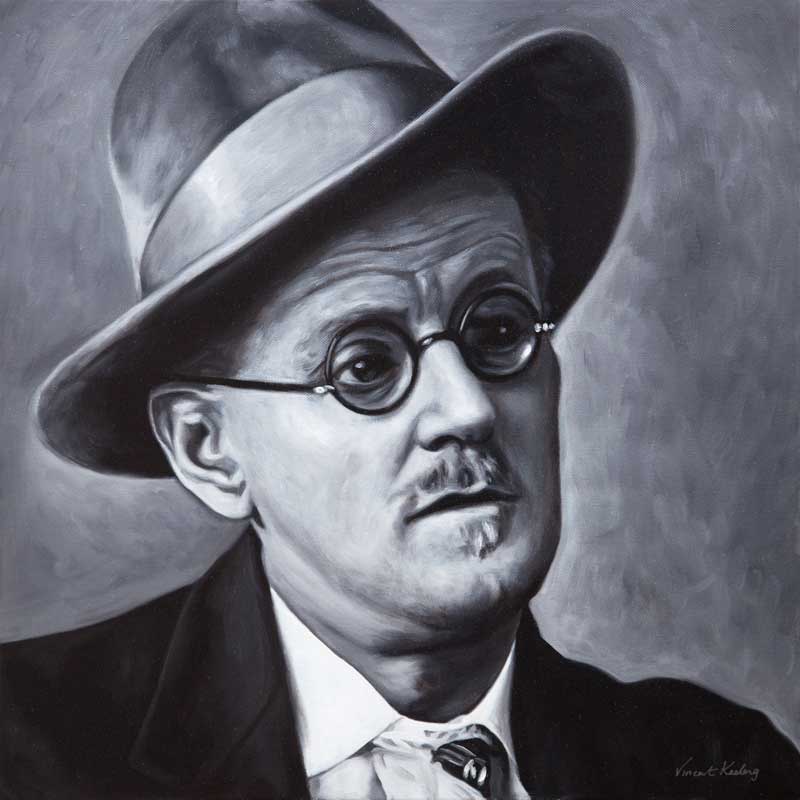 1903  рік – подорож до Парижу
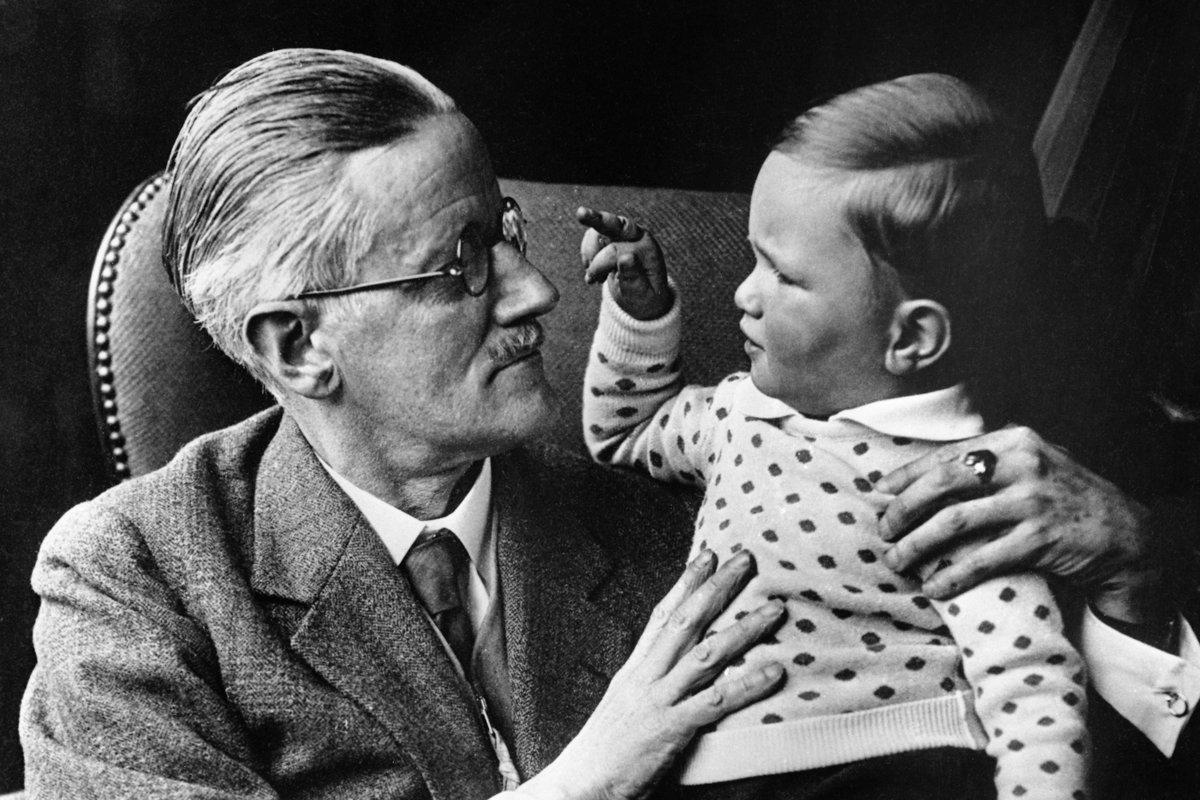 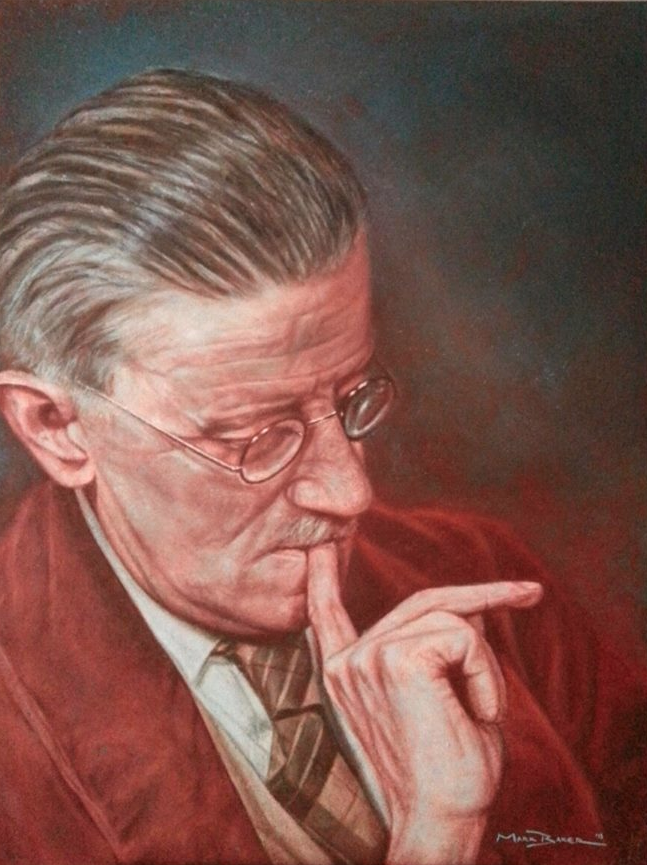 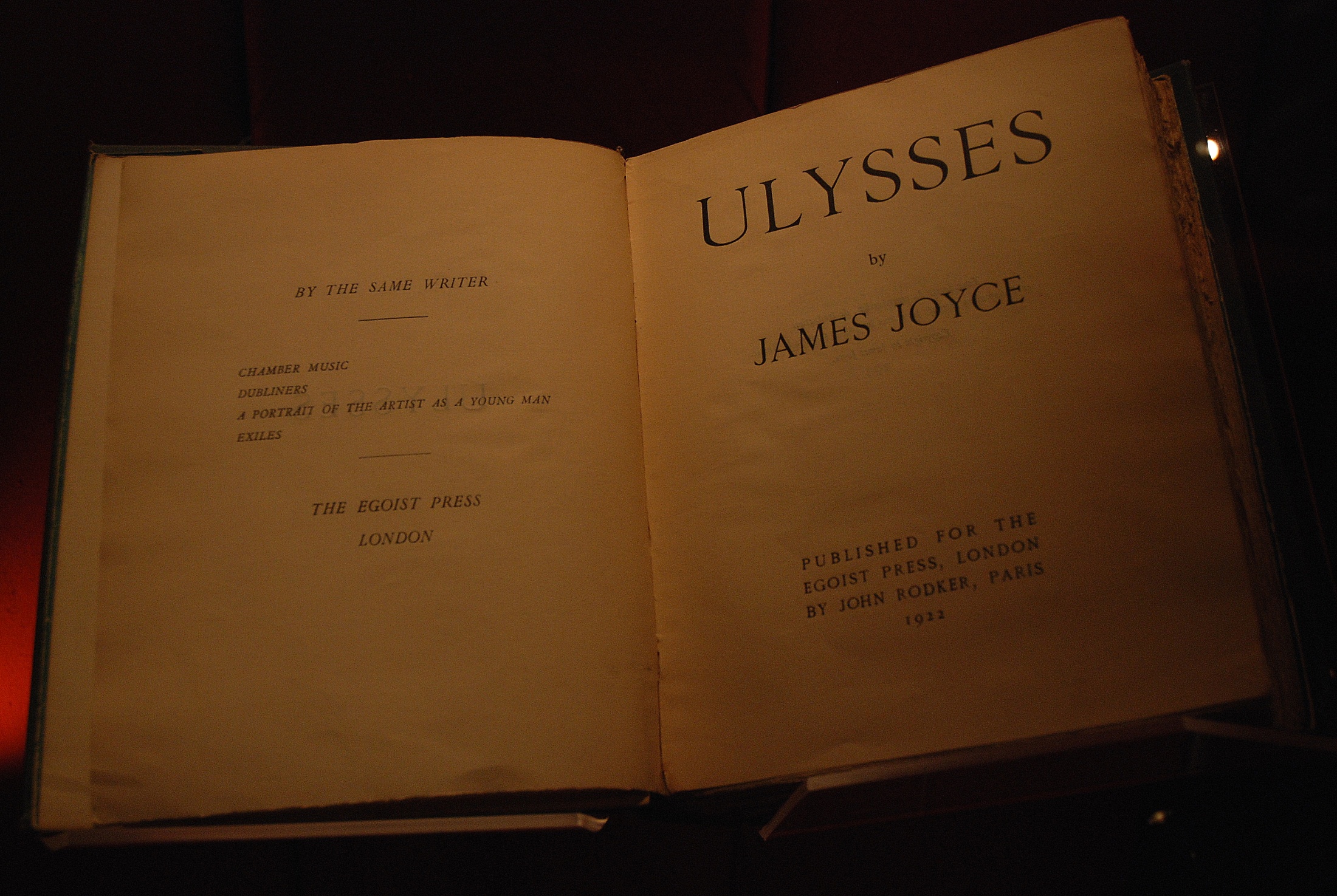 1933 рок – опублікування роману «Улісс». 
Автор на 600 сторінках оповідає про один день.
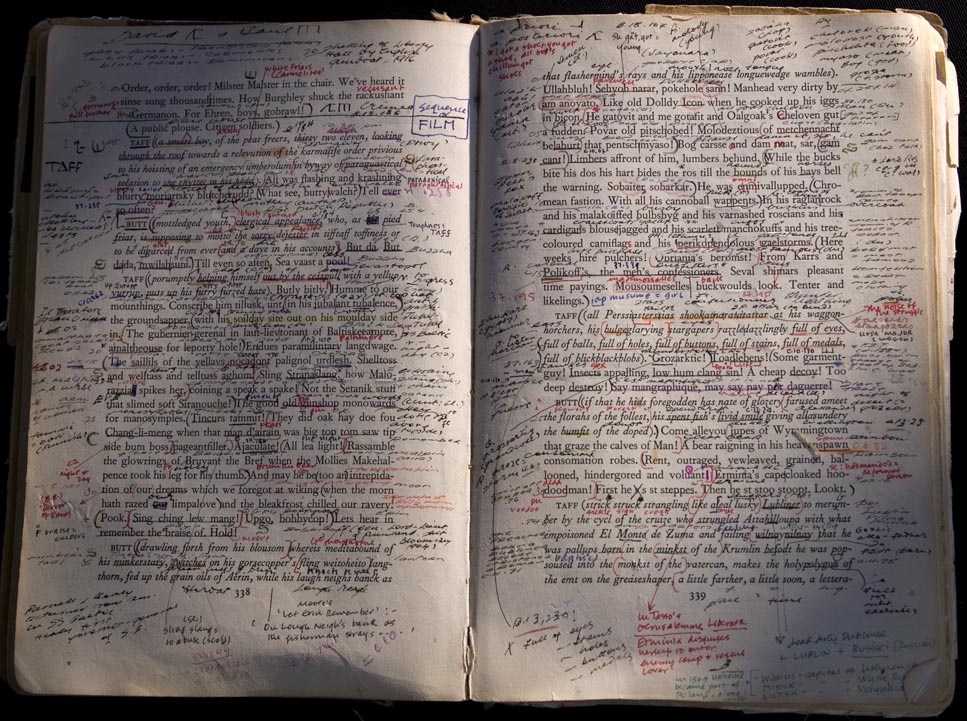 1939 рік – опублікування роману «Поминки по Фіннегану».
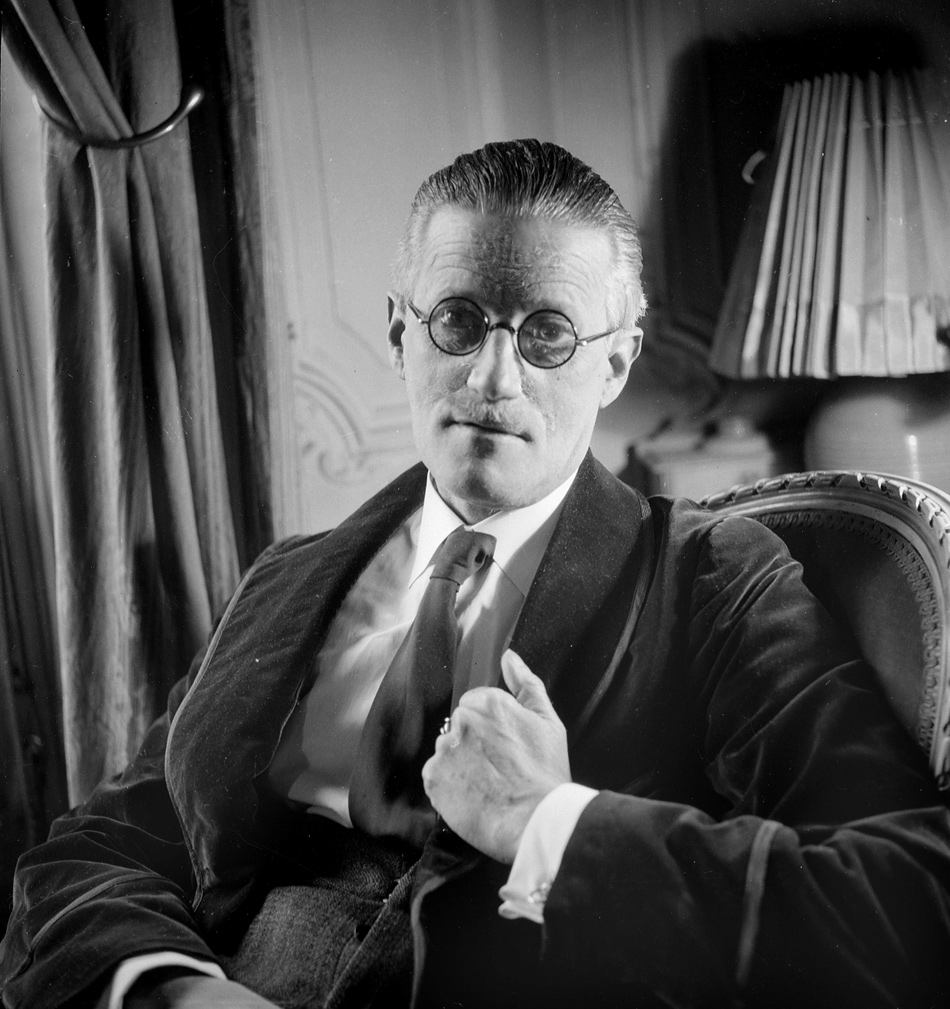 13 січня 1941 року помер Джеймс Джойс.